Information Networks between Mexico and U.S.A.
Belinda Román, PhDApril 12, 2012  
Association of Borderlands Studies
Annual Meeting
Houston, Texas
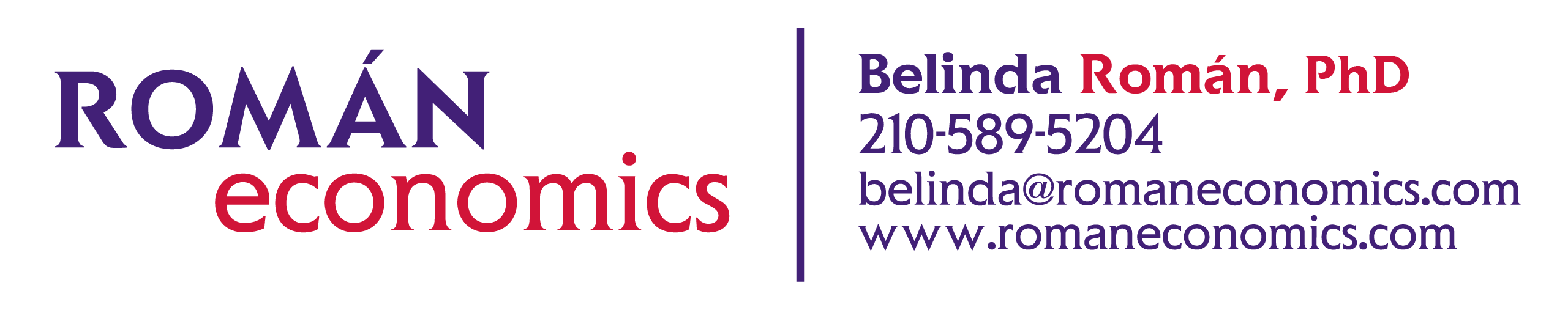 [Speaker Notes: This presentation stems from a long-term interest of mine to find a way to better represent the integration that we know characterizes the U.S.-México relations ship.  In particular as we see it expressed along the border.

Additionally, I’ve been working o this network representation for 6-8 months, experimenting with different techniques and difference data sets.]
Outline
Context
Corridors as main analogy
Data sets
Network Analogy
Results  - Sub-networks
Short Case Study
Summary
Context of Research
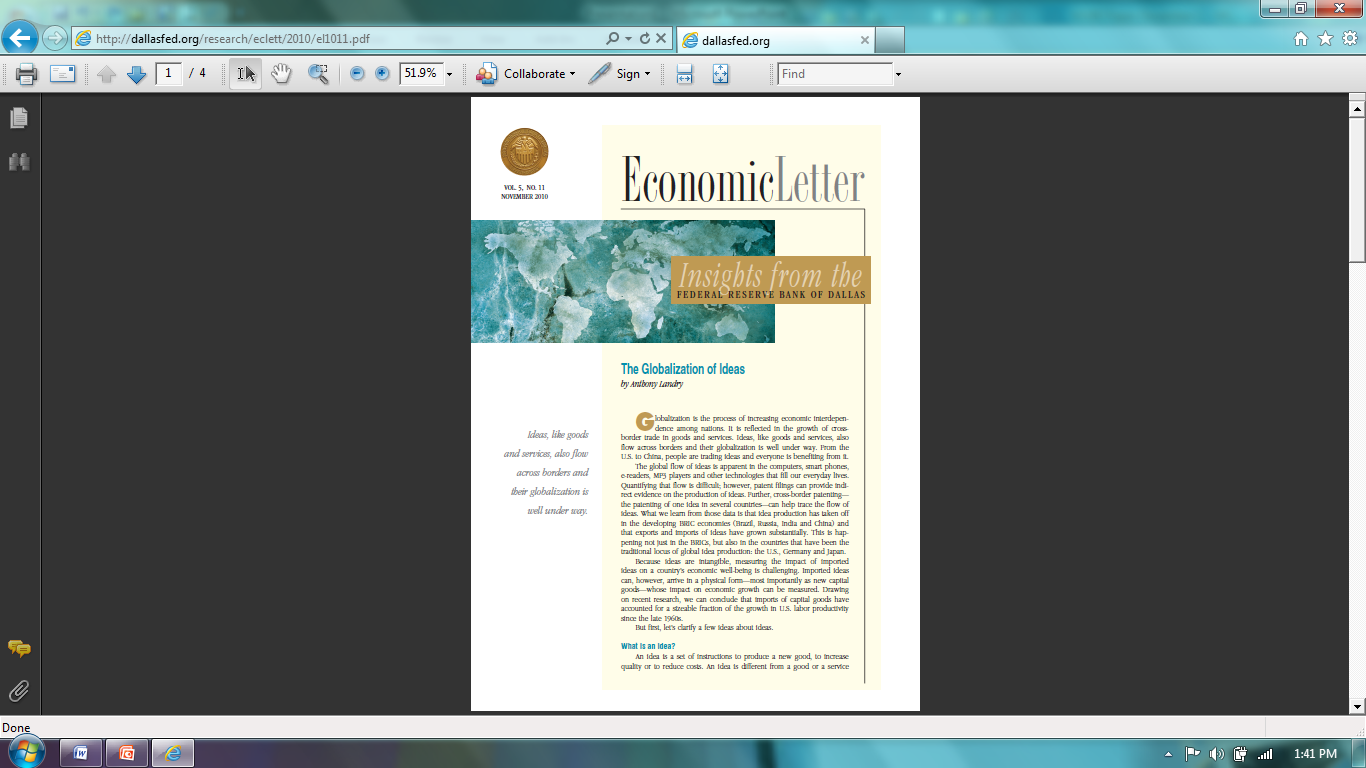 Apply Network Theory
Economic “ideas” travel
Landry (2010)
Jones and Romer (2010)
[Speaker Notes: The context for this research is two-fold:  Application of Network analysis and the movement of economic ideas such as ideas on production and productivity, in this case between countries.

It derives from my interest in how people – immigrants- and their cultures behave and influence each other as they experience first and ongoing contact.  In this work, the contact is between individuals, but I hope in future to extend to other forms of contact – electronic.]
Corridors of Migration
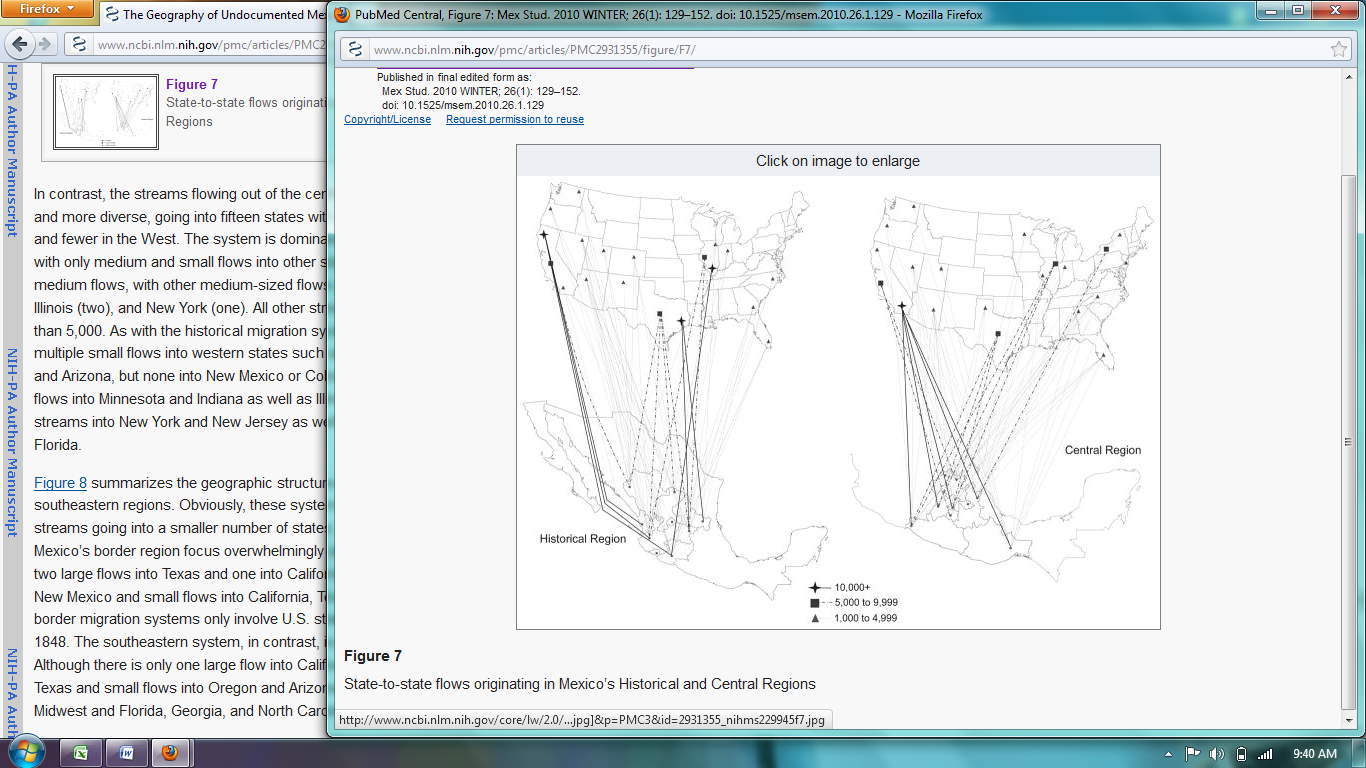 Mexican migrants moving between countries
Ideas carried by them
References to networks
Portrayed as corridors in literature
[Speaker Notes: Narrowing the focus of this paper to the movement of people, which is generally expressed in terms of migrants, travelling through corridors.

The literature refers to networks of immigrants sharing a number of factors – information and finances, for example.  Therefore the concept of a network appears to be very important although not explicitly represented in studies.  The ideas moving through these corridors appear to be labor-related. Employment opportunities.]
Data Sets
Banco data is U.S. to state in Mexico
Matrícula Data is Consular District in U.S. and state in Mexico
Both are 2006
Banco de Mexico
Matricula consular
[Speaker Notes: The first data set is information from the Banco de Mexico (BdM) on remittance flows. Year for both is 2006.

Use the Matrícula Consular de Alta Seguridad as a means of identifying the locations of Mexican nationals in U.S. who remit back home. These data give us an idea of the amounts of money moving between individuals in U.S. and Mexcio

Matricular Data comes from Massey, Rugh and Pren (2010) as derived from the Ministerio de Relaciones Exteriors for 2006.  This is survey data – approximately 900,000 respondents.  Here the linkages are between consular districts in the U.S. and states in Mexico.

The interesting and challenging aspect is that these are different data sets but there are similarities in some of the nodes.]
Network Analysis
Node is a location
Edge represents relationship
Vertices are number of edges connection to an individual node
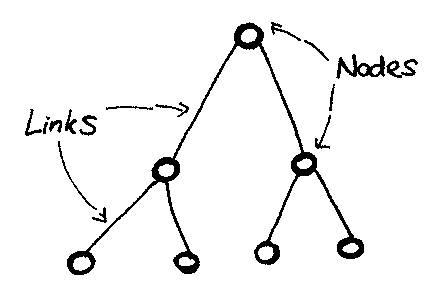 [Speaker Notes: The key to network analysis is understanding relationships between elements in a network and how information diffuses between them.

For this paper, we focus on the linkages created by Mexican nationals moving from south to north and remittance flows in the opposite direction along the ties created by these movements. The remittance flows are taken to signal an opportunity not found in Mexico just as the decision to move out of Mexico into a location in U.S. also means a lack of opportunity in Mexico and the presumption of a better opportunity in the north.

Extant literature on immigration between Mexico and U.S. tends to represent the two points – a state in Mexico and state in U.S. - as forming a corridor. We believe that a re-working of this vision to incorporate a more accurate portrayal of the movement of immigrants to and within the U.S. using remittance and consular data sets along with well-founded concepts from network theory provides a more robust environment within which to consider policy questions and economic impact studies of both remittance and immigrant flows. We propose to enlarge the topic to one of migration as an idea with many accoutrements not the least of which are work, wages and salaries that become remittances from Mexican immigrants in U.S. to their families back home.

In this regard, we forge a link with Landry’s core proposition that “ideas” are moving.

In Figure 1, we see that the network is made up of nodes (N), vertices (V) and edges (E). In our case, the location of senders and receivers of remittances are considered nodes. The edge that connects them represents the flow of money and/or people between the nodes, while the vertices are the number of edges connecting to a particular node. The basic premise of network analysis is that the structure reveals information about the vertices and allows for a reasonable assumption of functionality or purpose of the network and the nodes of which it is composed.]
Translation of Analogies
[Speaker Notes: First, members of a community of migrants in the receiving country provide direct assistance to migrants (housing, food, and transportation) that reduce the cost of migration. Second, they also provide information, which allows recipients to update their subjective ideas of the returns from migration (Winters, et. al., p. 161). Taylor (1984), Massey and Garcia-España (1987) and others have repeatedly highlighted the linkages between potential migrants in sending communities and people in receiving societies.]
Network  Analysis
Force-based Algorithm
Algorithm distribute vertices evenly
Minimize edge crossings
Uniform lengths
Reflect inherent symmetry
Undirected flows
[Speaker Notes: The idea is to look at the relationships forged by the immiogrants – the communites that are being formed.

The visualization is to some extent a question of aestheitcs.  Nevertheless, there are several comon treatsmets that mmay be used to understand the nature of these relationships or forces.  In this case I have used  Fruchterman-Reingold Algorthim.]
Network Data Output
[Speaker Notes: For the restructuring of the original information , I next rank order the nodes using a number of common network statistics such as Number of Degrees which in this case shows that Aguascalientes welcomes the most number of edges.  The important of the node to the center of the networks force, and its betweeness from other nodes. And Modularity, which is a community searching function. 

This analysis show four key communities of nodes. I show here the top ten nodes based on the Consular data, as presented by Massey, Rugh and Pren in there recent study of new trends in migrant movements.]
Extraction of Sub-networks
[Speaker Notes: In the next step, I extracted one sub-network – Michoacan.  Here we see all the other nodes linked to the state.

In order to study the movement of ideas, I selected one node from this system – Houston.]
Cultural Labels and Networks
[Speaker Notes: In looking for proxies for ideas, we considered what might serve our purpose – Michoacan at this node.

The most obvious would be to look for cultural markets that explicitly represent Michoacan – business names.

A search of Hoover’s database of businesses – for Michoacan or La Michoacana revealed the following:

Over 200 in the locations show in the first graphic.

In respect of Houston, La Michoacana Meat Market proved to be an interesting case study.

Notice that some of the nodes in the businesses’ network appear in the Michoacan network and others do not.  We can use this method to confirm some of the movement of ideas and speculate about the emerged and attachment of more nodes to the Michoacan-Houston network.]
Summary
Application of network analysis to data sets used for studying immigrant and remittance movements

Same network may be used to study the flow of ideas between the countries

The network is evolving into something more complex than corridors

How to make this a dynamic model that helps us exploit, past, present and future of network.